ЛЕКСИЧЕСКАЯ ТЕМА «ДОМ»
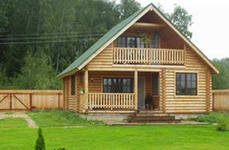 Пальчиковая гимнастика
Дом стоит с трубой и крышей,
На балкон гулять я вышел.
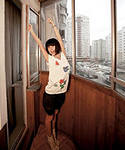 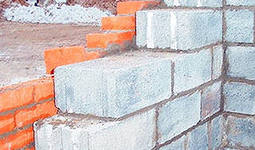 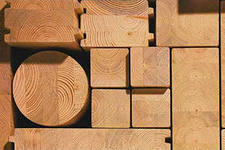 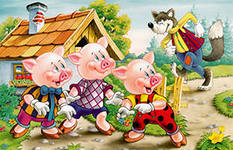 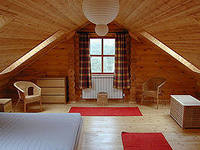 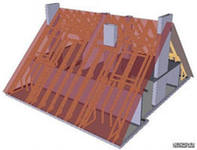 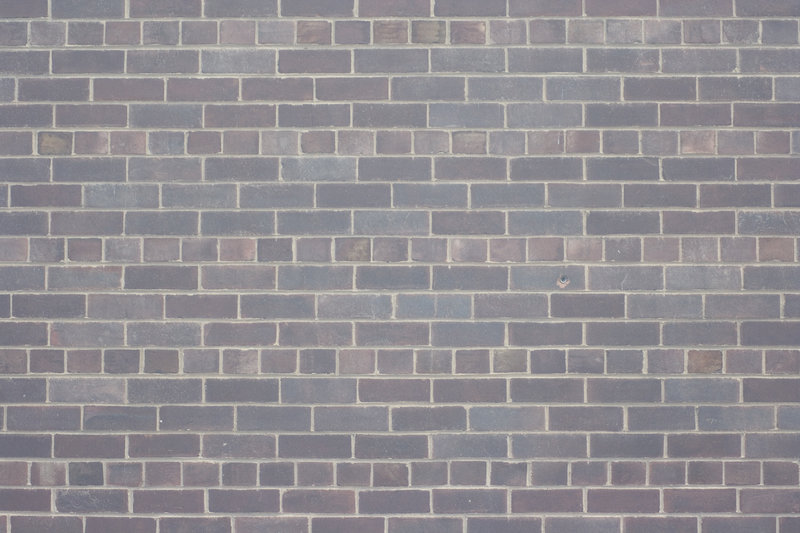 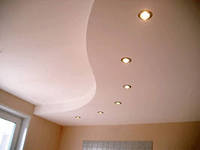 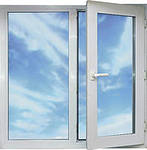 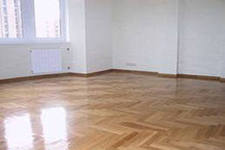 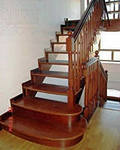 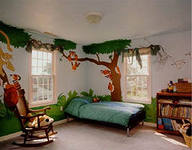 Ванная
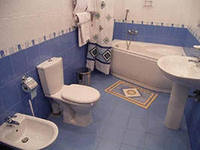 Кладовая
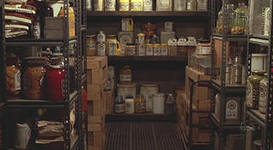 Профессии
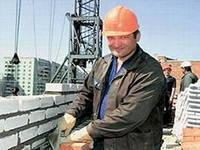 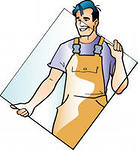 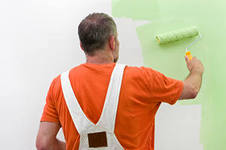 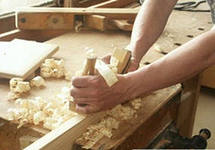 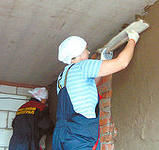 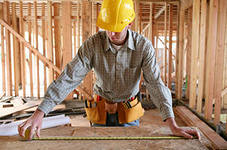 Название жилищ
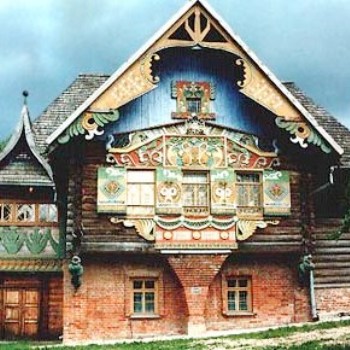 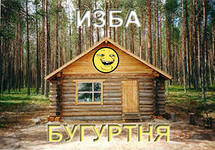 Дворец.   Землянка.
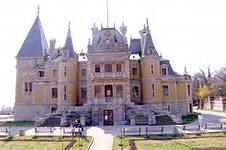 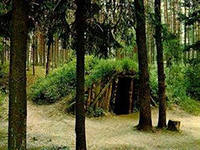 Хата    Чум
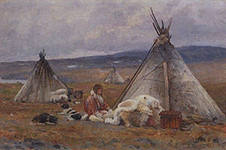 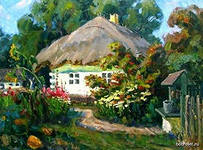